español, con Quique
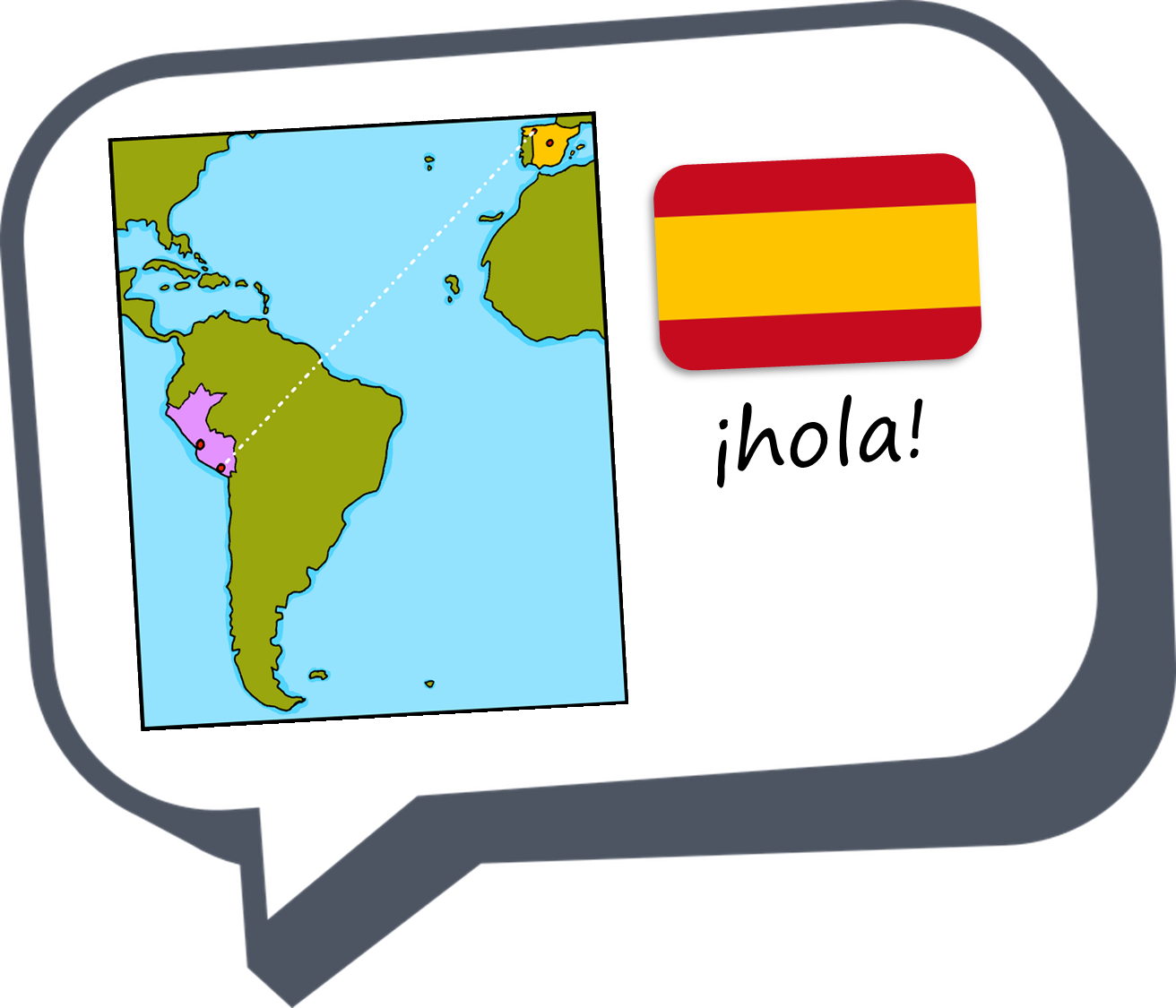 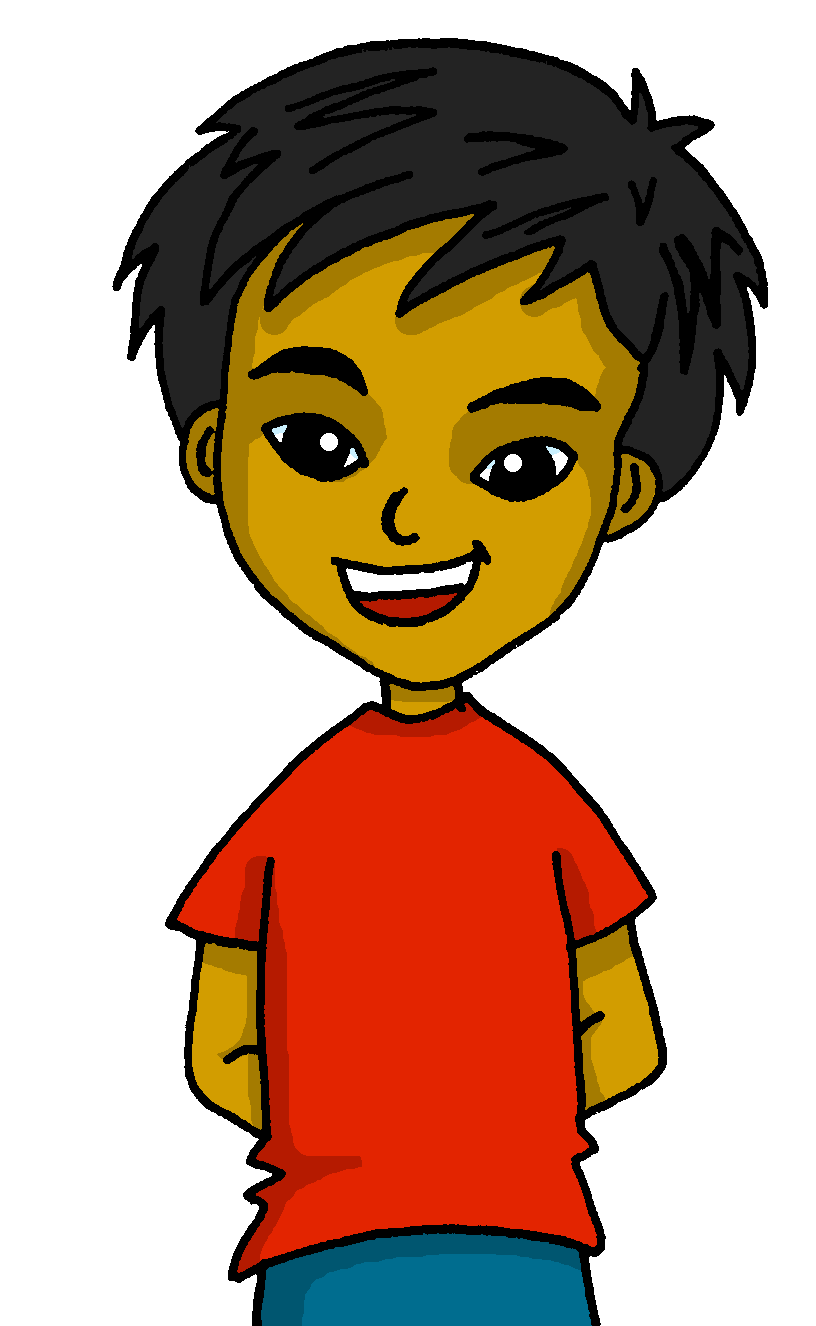 Describing me and others
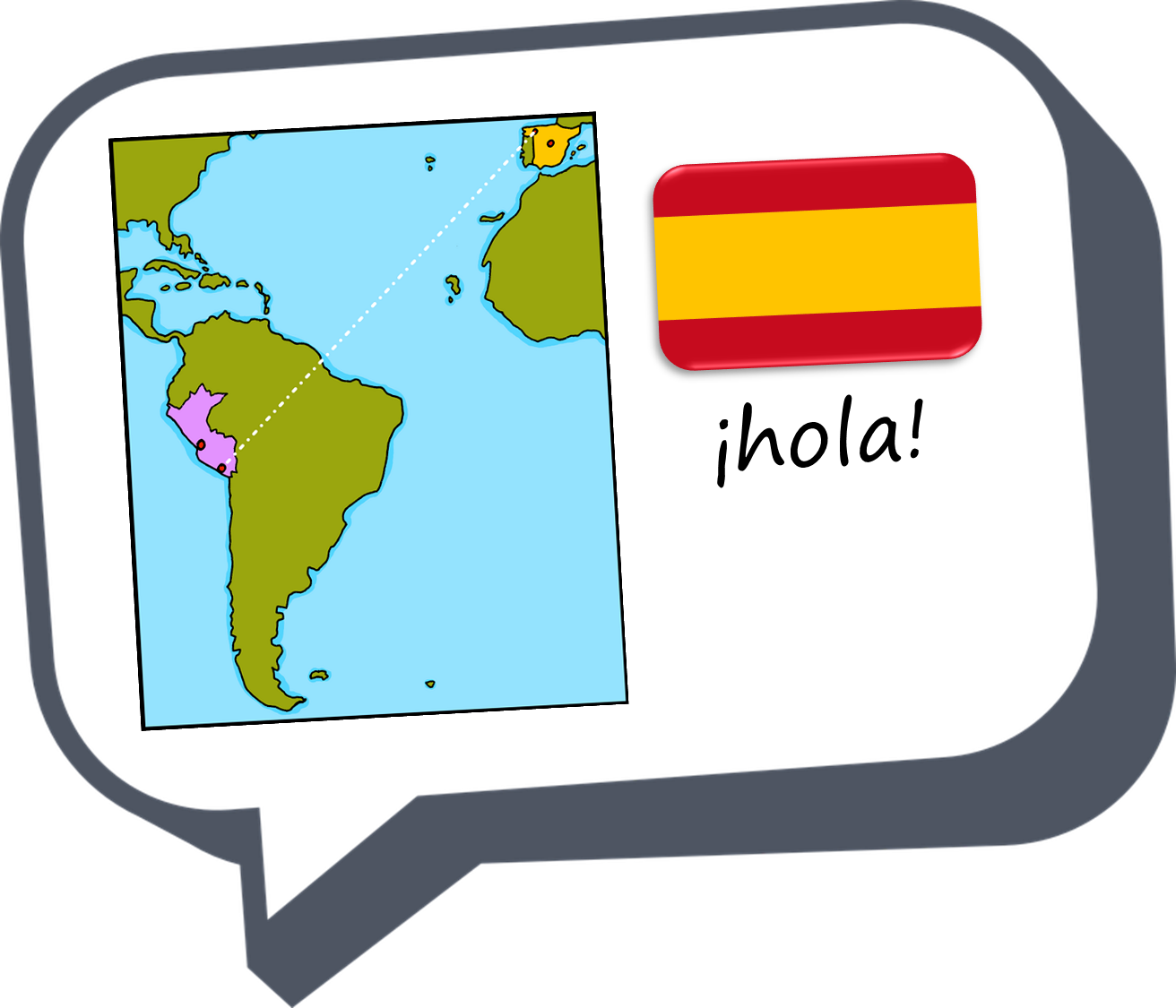 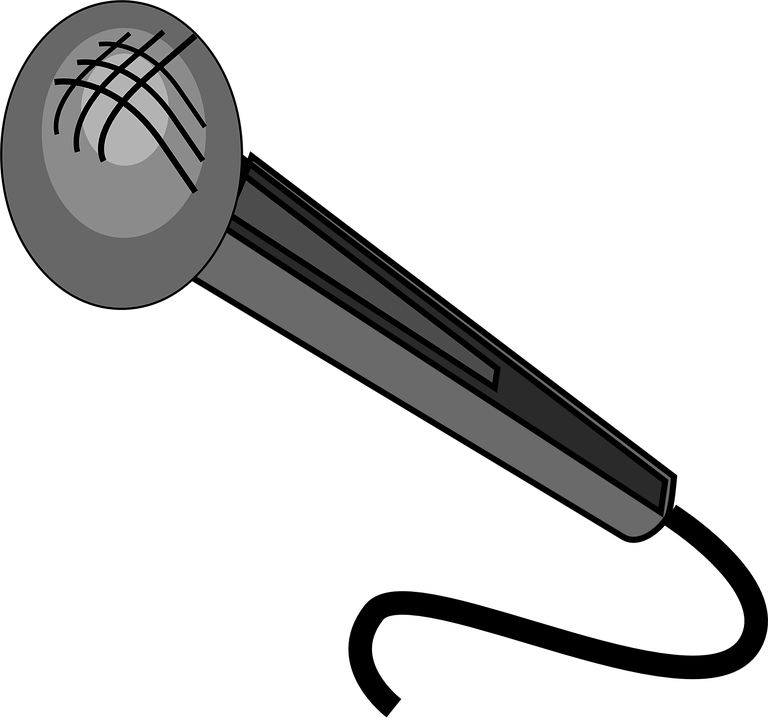 verde
- “It is”: es + dates
- SSC: Strong vowels
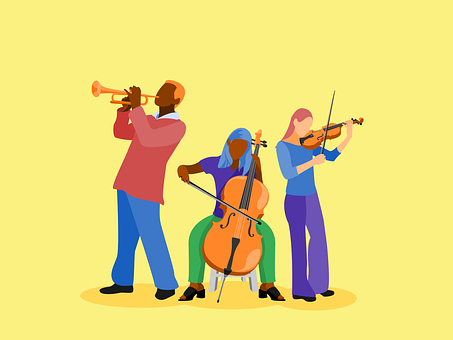 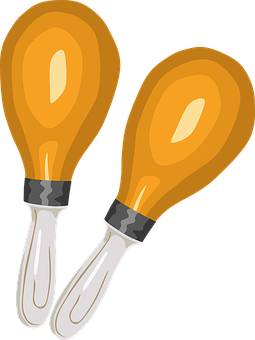 [Speaker Notes: Artwork by Steve Clarke. All additional pictures selected are available under a Creative Commons license, no attribution required.

The frequency rankings for words that occur in this PowerPoint which have been previously introduced in NCELP resources are given in the NCELP SOW and in the resources that first introduced and formally re-visited those words. 


Phonics: idea [247] oeste [2416] leer [209] feo [2373]
Vocabulary: concierto [1456] fiesta [796] mes [288] enero [1173] febrero [1419] marzo [1231] abril [1064] mayo [909] junio [1035] julio [659] septiembre [1150] octubre [1242] noviembre [1434] diciembre [1165] cuándo [138] de [2] trece [2700] catorce [2411] quince[1215] dieciséis [3373] diecisiete [3400] dieciocho [2730] diecinueve [4232] veinte [819] veintiuno [819/425] veintidós | veintitrés | veinticuatro | veinticinco |veintiseis |veintisiete|veintiocho |veintinueve | treinta [830] treinta y uno [830/4/425] 
Revisit 1: estar [21] estoy [21] estás [21] ser [7] soy [7] eres [7] quién [289] amigo(a) [210] profesor(a) [501] contento [1949] divertido [2465] elegante [2742] enfermo [1092] increíble [1642] inteligente [2167] lento [1569] perfecto [1115] pesado [2166] preparado [2092] rápido [870] serio [856] triste [1370] ¡Buenos días! [103/65] ¡Buenas tardes! [103/392] hola [1245] 
Revisit 2: calor [1852] frío [1307] miedo [755] sueño [460]

For any other words that occur incidentally in this PowerPoint, frequency rankings will be provided in the notes field wherever possible.

Source: Davies, M. & Davies, K. (2018). A frequency dictionary of Spanish: Core vocabulary for learners (2nd ed.). Routledge: London]
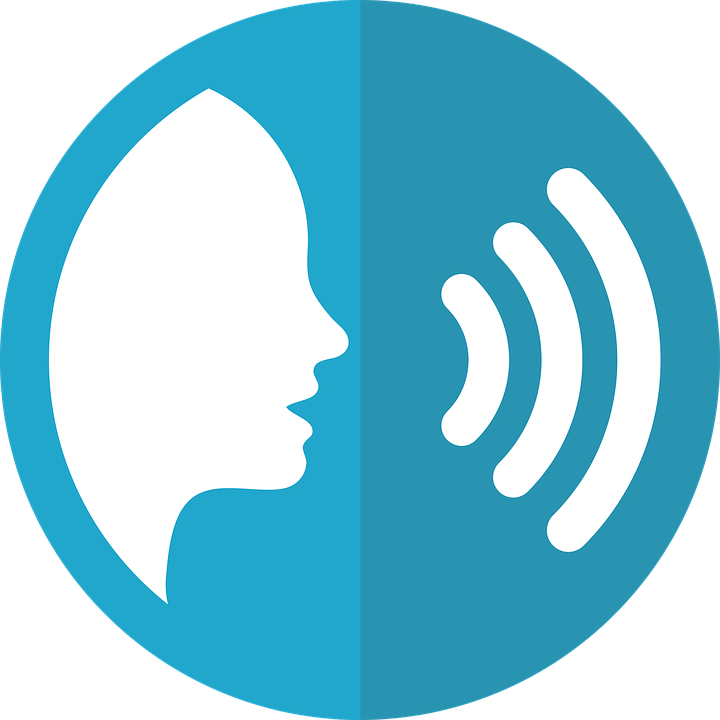 Strong vowels [a] [e] [o]
pronunciar
When they appear next to each other, the Spanish vowels [a], [e] and [o] are pronounced separately.
This is why we call them ‘strong’ vowels!
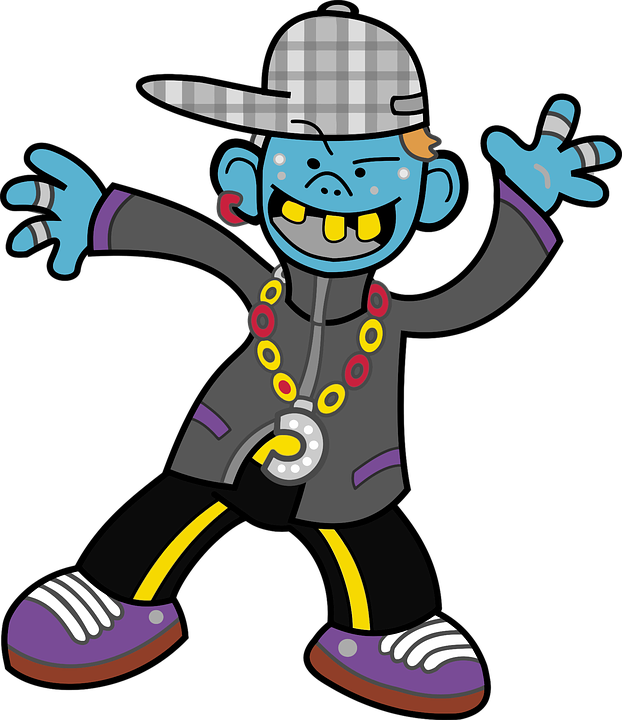 a, e, o
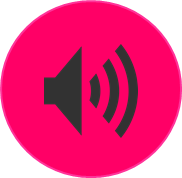 feo
Escucha unos ejemplos:
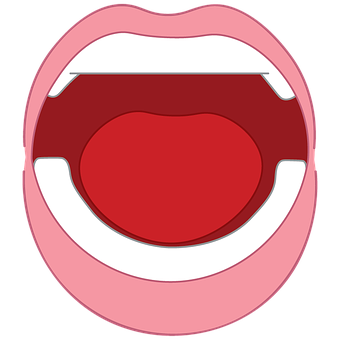 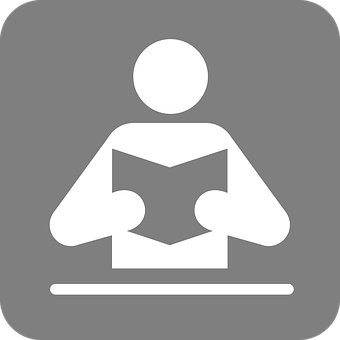 leer
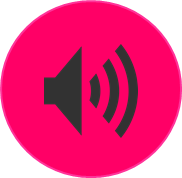 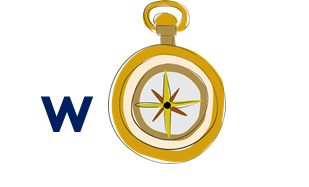 ⚠ Spanish vowels are usually short and open!
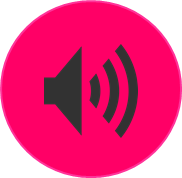 oeste
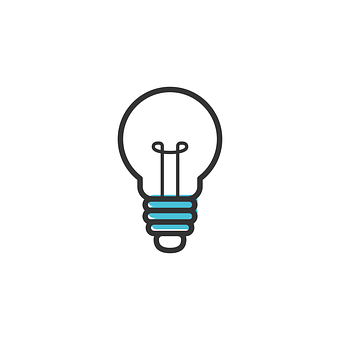 idea
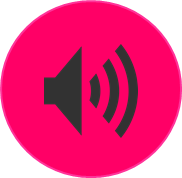 [Speaker Notes: Timing: 2 minutes

Aim: to introduce the idea of ‘strong’ vowels and their pronunciation. Generally, Spanish vowels are very much more ‘open-mouthed’ than English vowels. The word ‘i-de-a’ is a good example for this as you get a very physically obvious dropping down of the jaw as you pronounce through the word.

Procedure:
Teacher clicks through animations to present the new information.
Teacher models pronunciation and/or plays audio.
Pupils say the four words in chorus, opening their mouth fully and pronouncing the strong vowels separately.

Transcript:feoleer
oeste
idea]
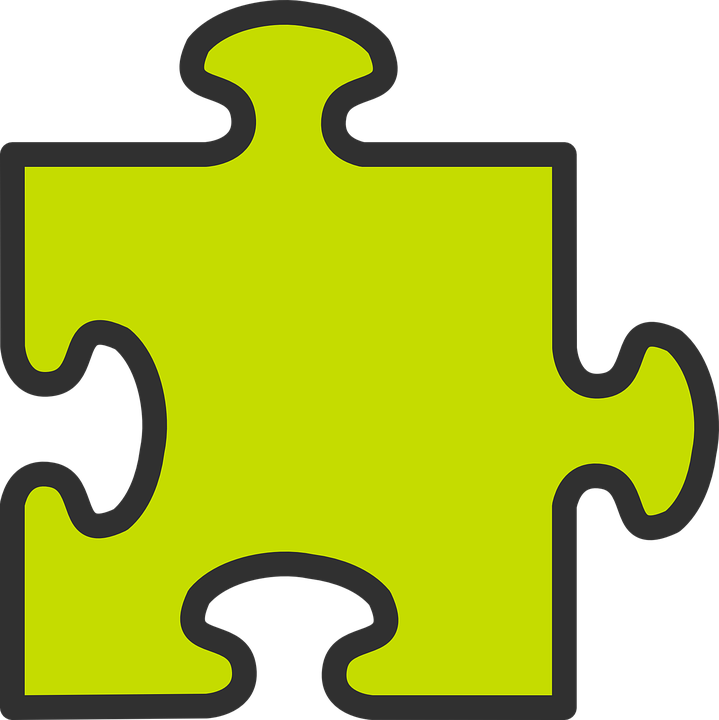 Los números 13-15
Spanish numbers 13 – 15 are as follows:
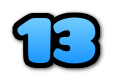 trece
thirteen
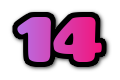 catorce
fourteen
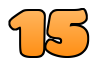 fifteen
quince
[Speaker Notes: Time:  3 minutes (two slides)Aim: to present the key knowledge needed for the formation of numbers 13 - 19.Procedure:1. Teachers present the new information.  It is animated to allow for a paced, interactive delivery. 2. Elicit the Spanish for numbers 13 – 15 again.  Audio has been added to these numbers (digits) to allow for listen and check.  
Transcript:
trececatorcequince]
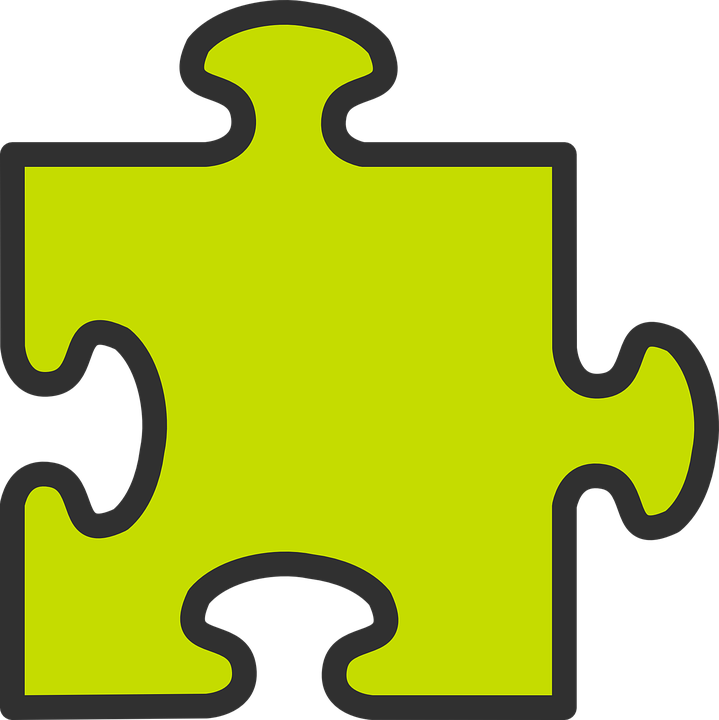 Los números 16-19
Spanish numbers 16-19 follow a clear pattern.

Use the combination “dieci“ + the number (6, 7, 8, 9).

16 = dieci + seis (which contracts to one word as “dieciséis”). 

17 
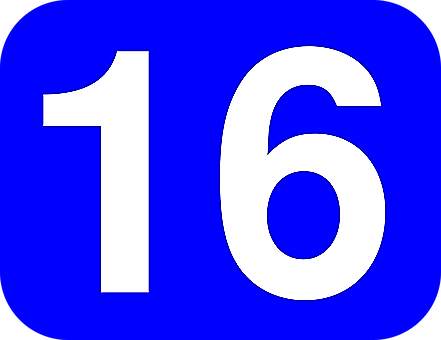 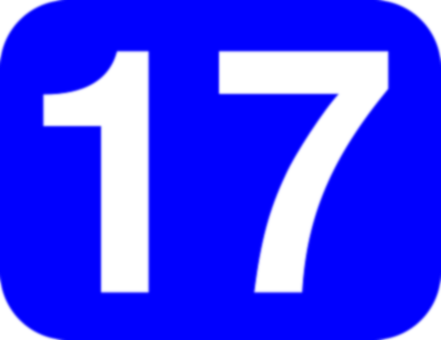 dieci + siete
diecisiete
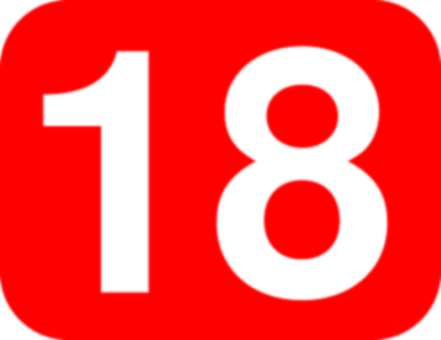 dieci + ocho
dieciocho
⚠ Remember, if the final syllable is stressed and the word ends in a vowel or ‘n’ or ‘s’, there is an accent on the final vowel.
18 
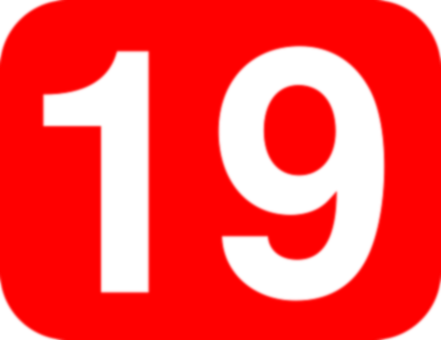 dieci + nueve
diecinueve
19 
[Speaker Notes: Procedure:1. Teachers present the new information.  It is animated to allow for a paced, interactive delivery. 2. Elicit the Spanish for numbers 16 - 19.  Audio has been added to these numbers to allow for listen and check.  Note: Speech bubble reminds pupils about rules for accents (we add an accent on the last syllable when it is stressed and the word ends in –n, -s or vowel). 
Transcript:
dieciséisdiecisietedieciochodiecinueve]
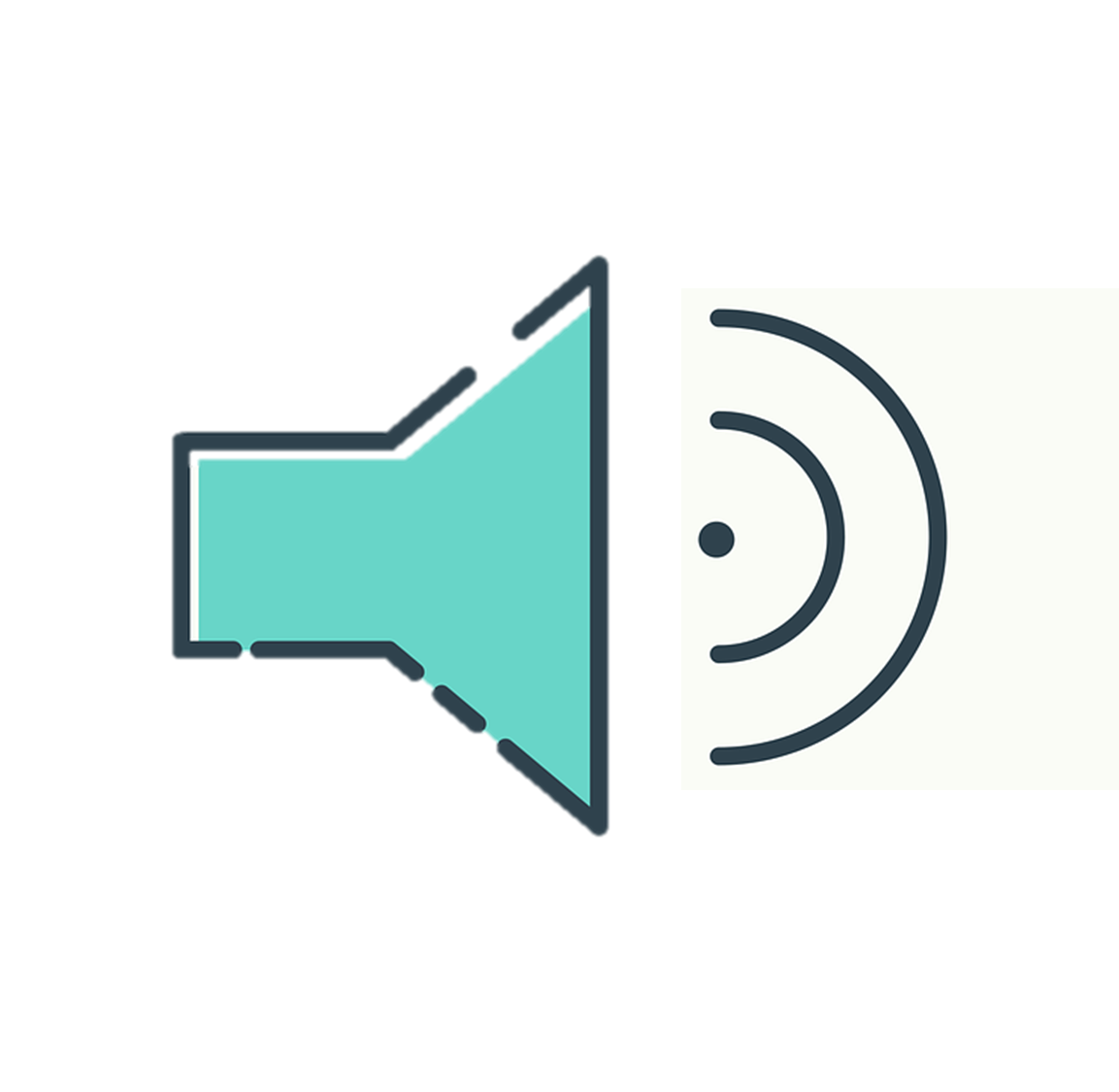 ¿Qué número es?
Escucha y escribe el número y la palabra.
escuchar
escuchar
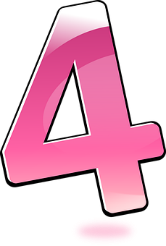 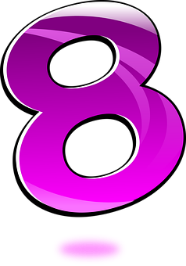 18
trece
dieciocho
5
13
E
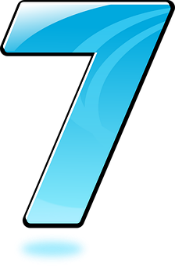 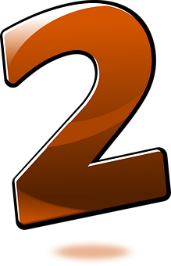 10
14
diez
catorce
6
1
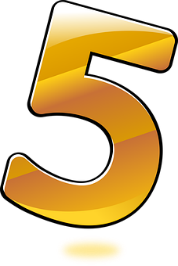 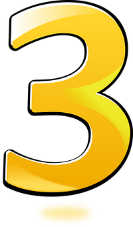 7
12
19
doce
diecinueve
2
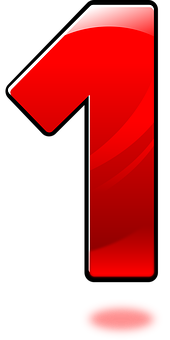 16
11
dieciséis
once
3
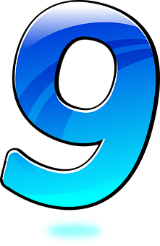 8
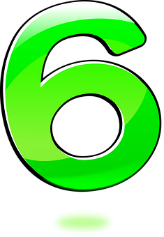 15
17
9
4
diecisiete
quince
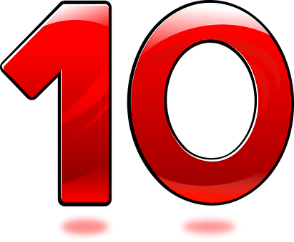 [Speaker Notes: Time:  5 minutesAim: to practise understanding and transcribing cardinal numbers (10 -19)
Procedure:1. Do the example with pupils.  Click E to list.  Pupils write the number in digits and letters. Click to check the answer.
2. Complete items 1-9, then click to check. 3. In feedback, teachers can ask for the number in Spanish. This has been included in the answers to provide pupils with support when giving the number.
Transcript:Ej. trece1. diez2. doce3. dieciséis4. quince5. dieciocho6. catorce7. diecinueve8. once9. diecisiete]
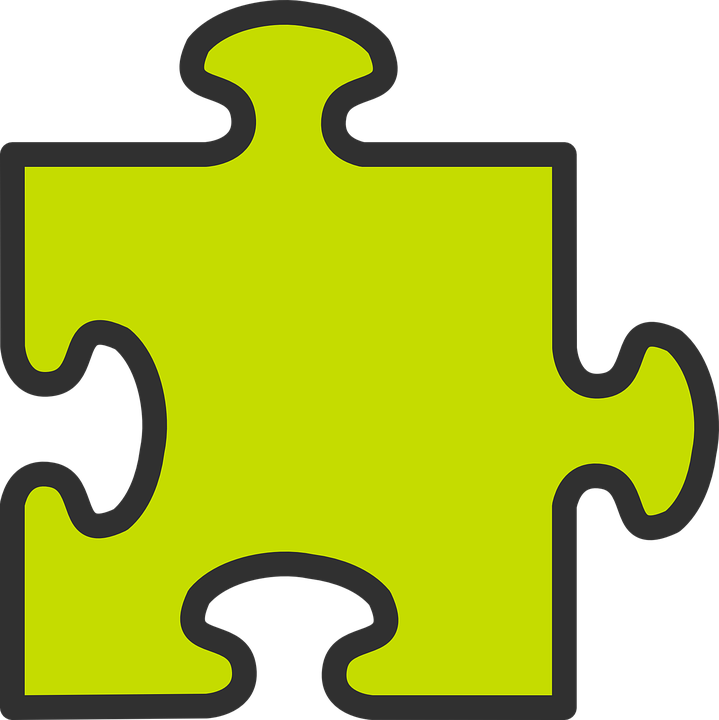 Los números 21- 31
The numbers from 21 to 29 use a combination of veinti- and a number from 1-9, all in one word.
veinticinco
25 
veintitrés
23 
veintiuno
21 
veinticuatro
veintiséis
24 
veintidós
26 
22 
⚠ Remember, if the final syllable is stressed and the word ends in a vowel or ‘n’ or ‘s’, there is an accent on the final vowel.
For numbers from 31 to 39, use  treinta + y +  a number from 1-9.
treinta y dos
treinta y tres
32 
33 
treinta y uno
31 
[Speaker Notes: Time:  3 minutesAim: to present the key knowledge needed for the formation of numbers 20-31.Procedure:1. Teachers present the new information.  It is animated to allow for a paced, interactive delivery. 2. Elicit the Spanish for numbers 21- 26.  
3. Explain the rule for 31 to 39 and how this differs from twenties. 
Notes: i) the rule for 31 + is explained but pupils will only be expected to understand and produce 31. ii) Speech bubble reminds pupils about rules for accents (we add an accent on the last syllable when it is stressed and the word ends in –n, -s or vowel).]
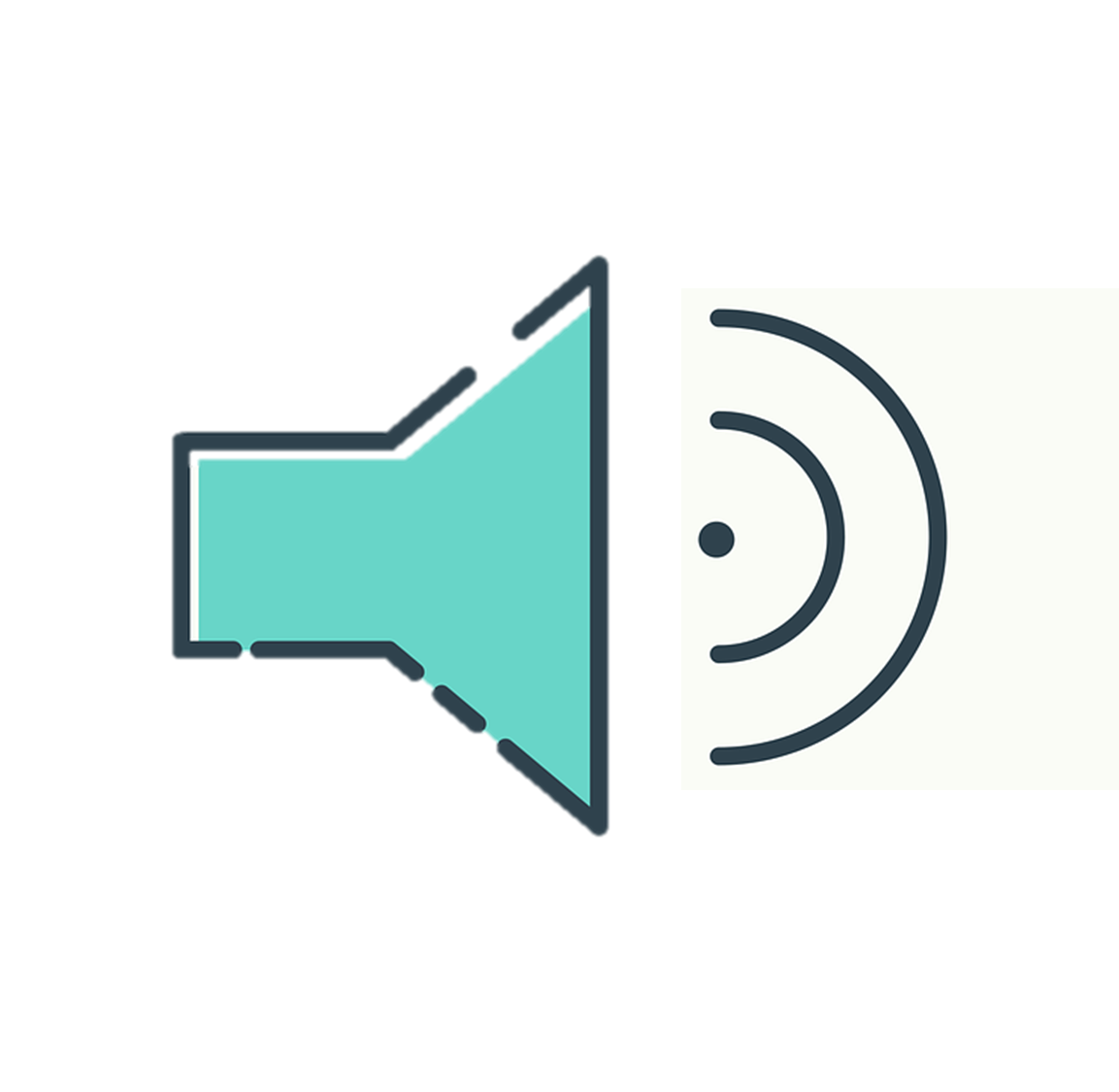 ¿Qué número es?
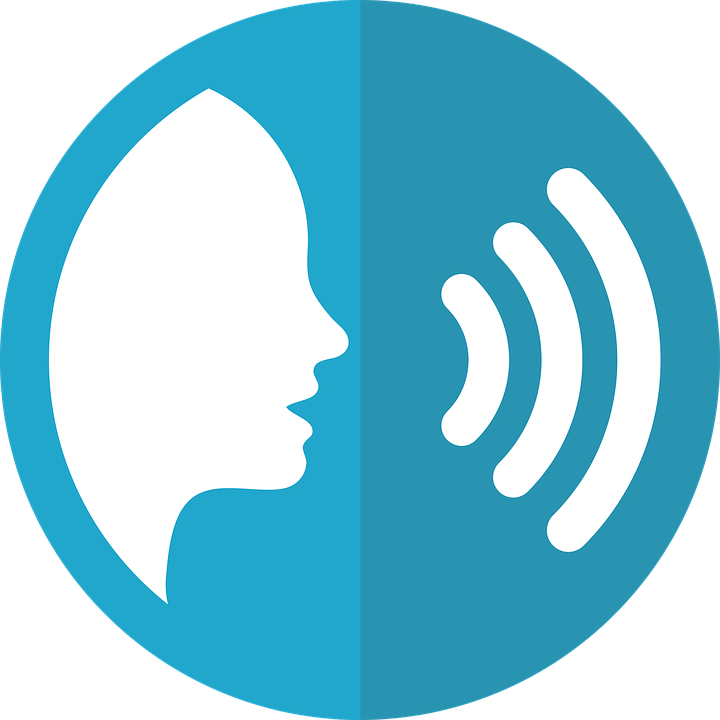 Persona A:  Lee el número.
Persona B:  Lee el número.
pronunciar
escuchar
escuchar
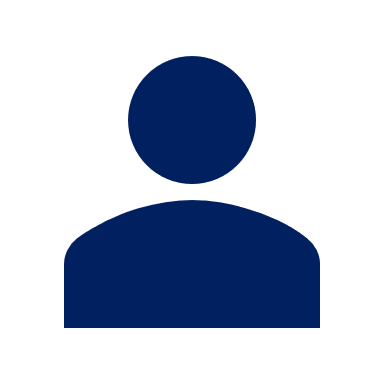 Persona B:
Persona A:
Escucha y escribe el número.
22
veintidós
veinticinco
1
6
25
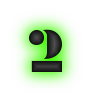 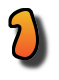 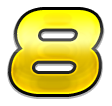 treinta y uno
treinta
2
30
7
31
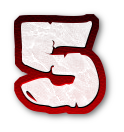 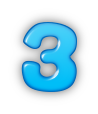 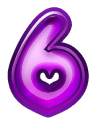 veintinueve
veinticuatro
3
8
24
29
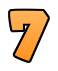 veintisiete
veintiséis
27
4
26
9
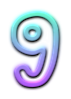 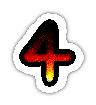 veintitrés
veintiocho
5
10
23
28
[Speaker Notes: Time:  5 minutesAim: to practise reading aloud, understanding and transcribing cardinal numbers (22 -31).
Procedure:1. Explain the task to pupils, using the Spanish instructions.
2. Pupil B turns away from the board with a pen and something to write on.  They will just write the digits this time.
3. Click to bring up the first set of numbers.  Pupil A reads the numbers slowly and carefully, one by one, repeating as necessary.  4. Pupil B writes down the 5 numbers, then turns back to face the board.
5. Teacher elicits numbers in Spanish from pupils chorally for additional read aloud practice, and click to reveal the number answers.
6. Pupils swap roles. 7. Repeat steps 2 – 5 with the 2nd set of numbers.8. If required, teachers can click the number buttons to hear the numbers said by a native speaker.

Transcript:
Veinticinco
treinta y uno
Veintinueve
Veintiséis
Veintiocho
Veintidós
Treinta
Veinticuatro
Veintisiete
veintitrés]
Los meses del año
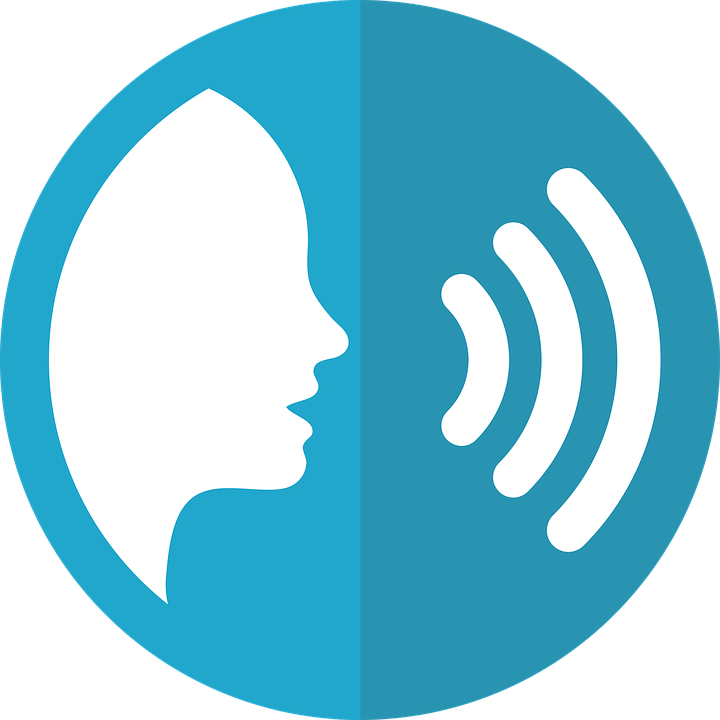 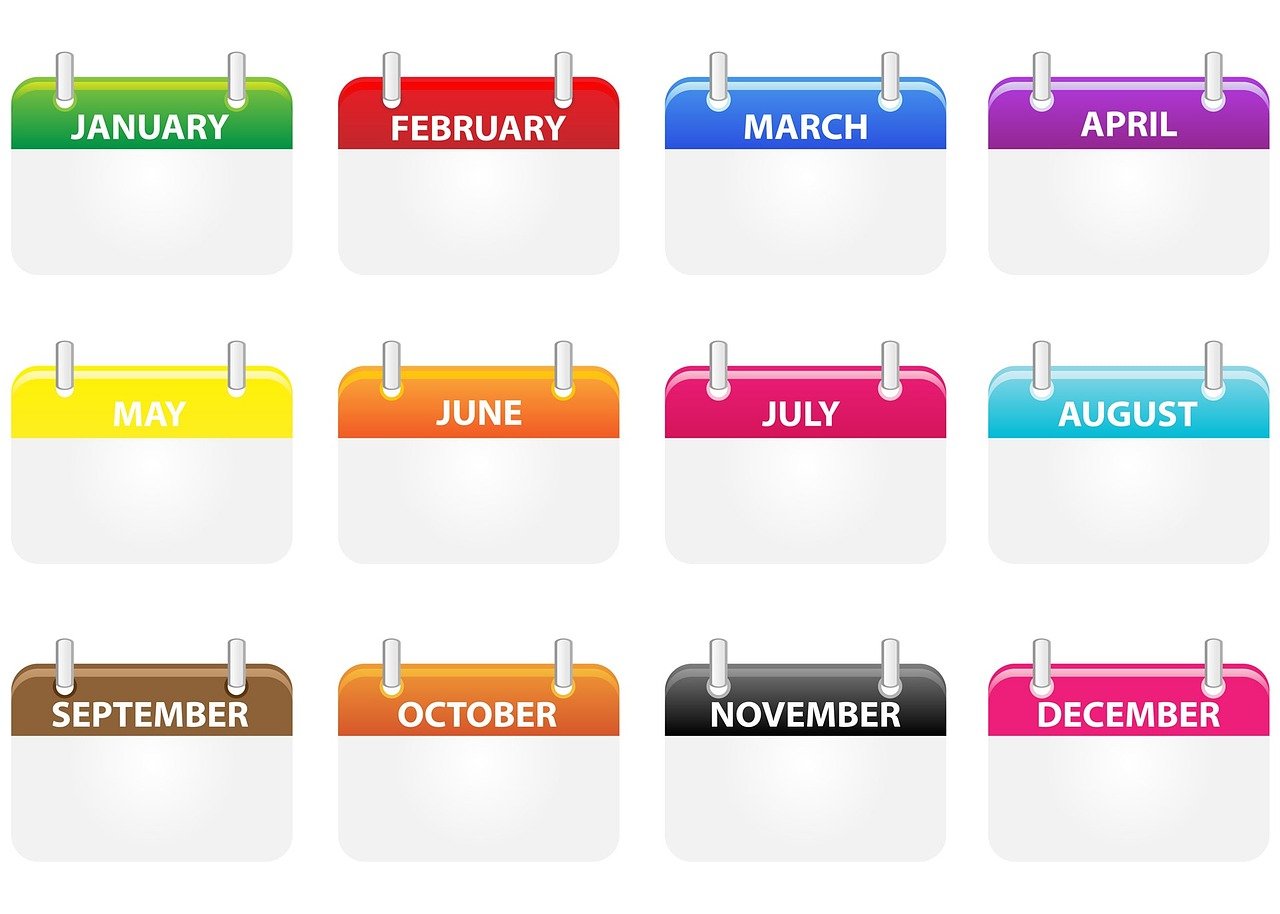 hablar
enero
febrero
marzo
abril
12
S
mayo
junio
julio
agosto
0
diciembre
septiembre
octubre
noviembre
INICIO
[Speaker Notes: Time:  5 minutes (two slides)Aim: to revisit months of the year.
Procedure:1. In pairs and alternating, pupils need to say the months in chronological order as quickly as possible and before the 12 seconds elapse.
2. They should have 2-3 attempts, to improve their spoken performance each time.3. Pupil A then secretly selects 3 months (making a note that s/he can show his partner).  Pupil B needs to try to say his/her partner’s 3 months correctly, within the 12 second time limit. S/he will need to say as many months as s/he can, but will naturally opt to say them out of order to try to match his/her partner’s choices.
4. Pupils then swap roles to play again.
5. Click on the words to hear them spoken by a native speaker, if desired.]
Los meses del año
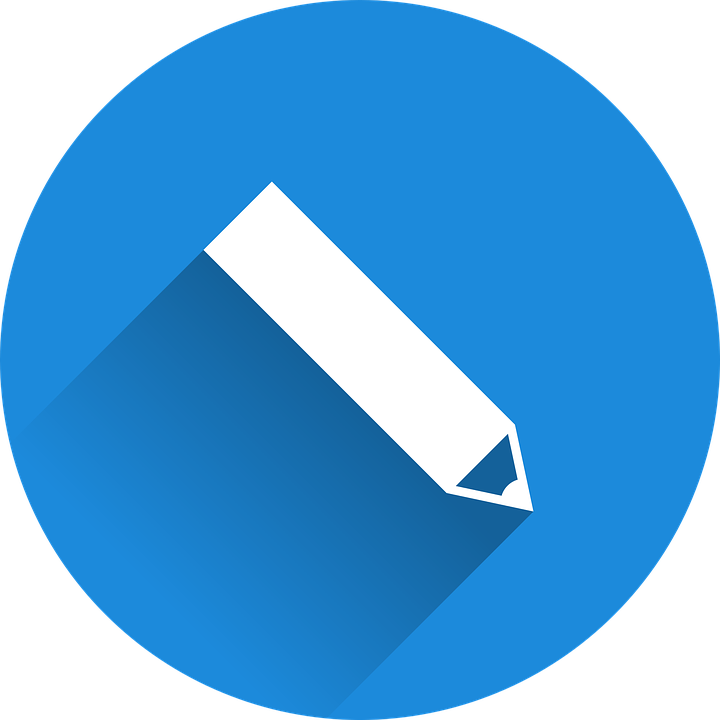 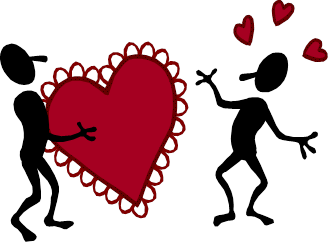 escribir
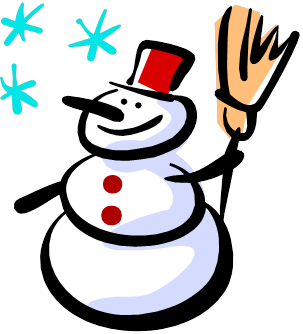 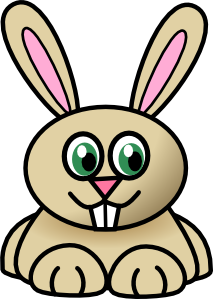 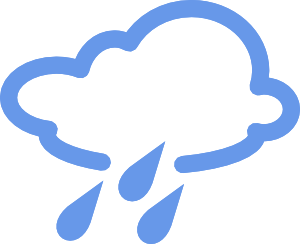 60
_ e _ r _ r o
m a r z o
a b r i l
m a y o
e n e r o
f e b r e r o
m _ r _ o
_ _ r _ l
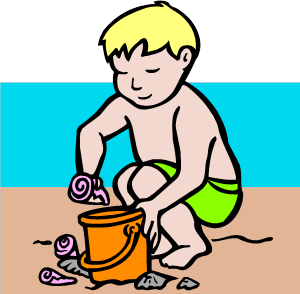 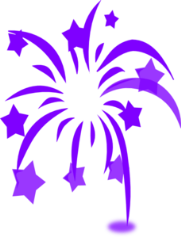 e _ _ r _
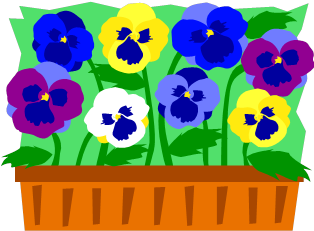 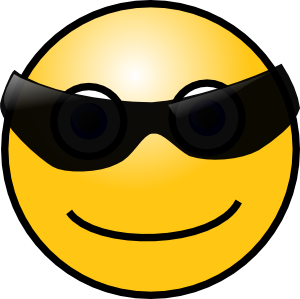 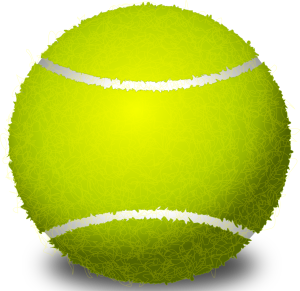 _ a _ o
_ _ n _ o
_ _ l _o
a _ _ s t _
S
_ o _ _ e m b _ _
j u n i o
a g o s t o
j u l i o
s e p t i e m b r e
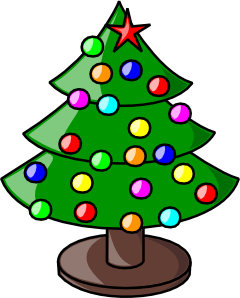 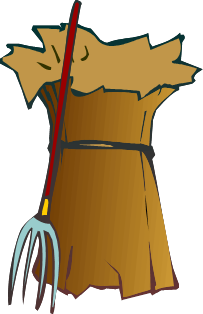 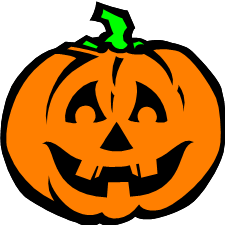 _ _ p t _ e m b _ _
d _ c _ _ m b r e
0
o _ t _ b _ _
n o v i e m b r e
d i c i e m b r e
o c t u b r e
INICIO
[Speaker Notes: Aim: to revisit months of the year.
Procedure:1. Pupils need to write the months in order, filling in the missing letters, within the 60 second time limit.
2. Teacher starts the timer.
3. Click to show the full words for pupils to check their answers.]
¿Cuándo?
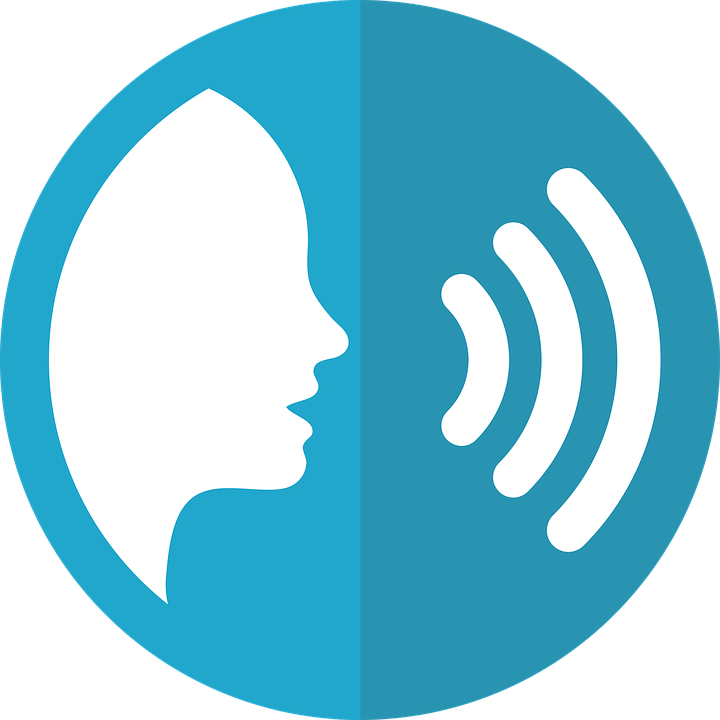 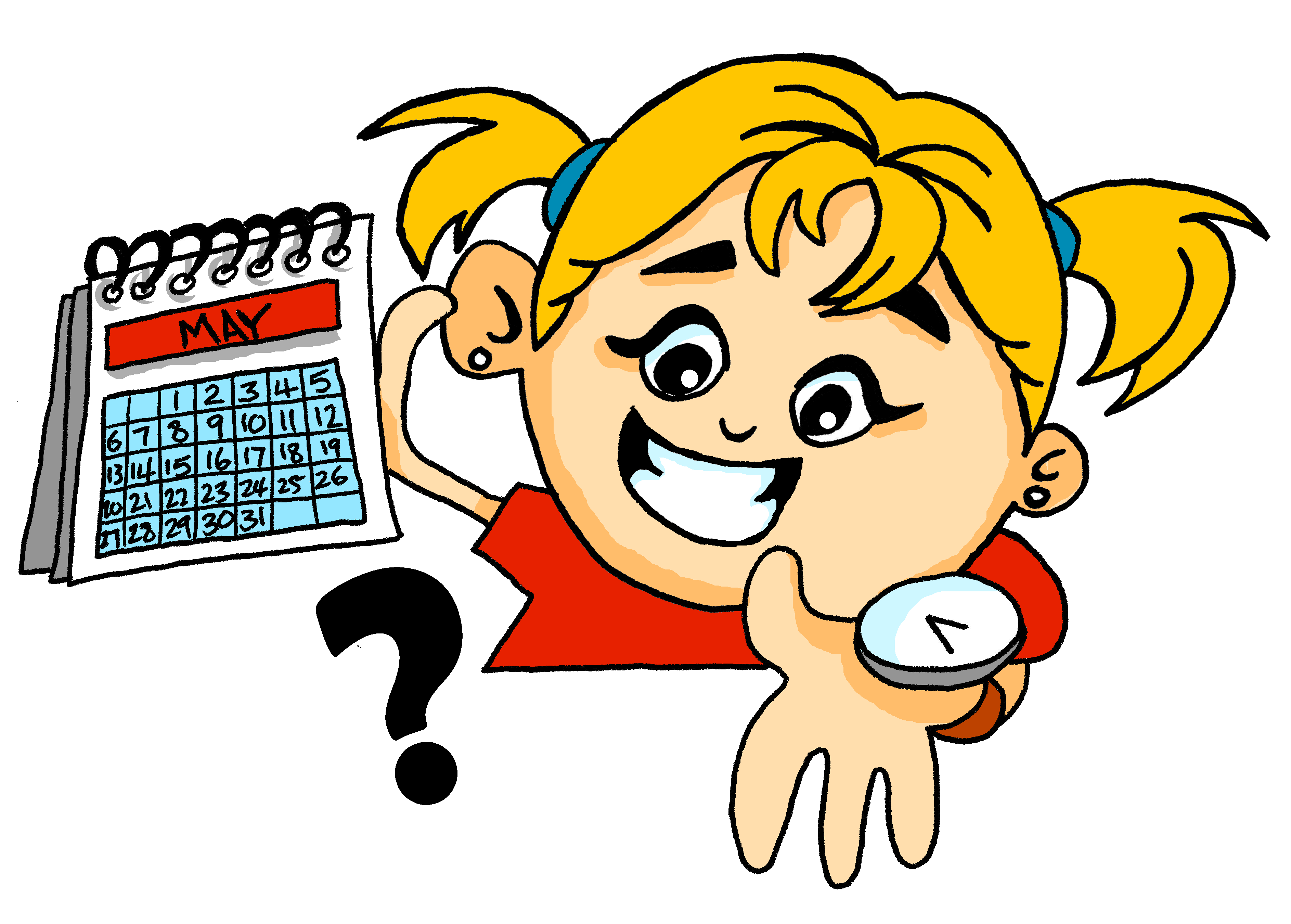 pronunciar
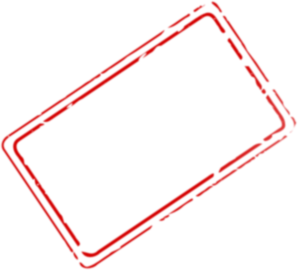 when?
¿Cuándo es el concierto?
[When is the concert?]
¿Cuándo es la fiesta?
[When is the party?]
Rachel Hawkes / Emma Marsden
[Speaker Notes: Timing: 1 minute

Aim: To revisit question word ¿cuándo?

Procedure:
Pupils listen and repeat the key question word (include gesture if possible)
Display the word & get them to repeat one more time
Elicit English meaning
Reveal the sentence & elicit English translation from students


Gesture: turn to look at left wrist where a watch might be worn and tap it twice, in time with the two syllables of cuán-do.]
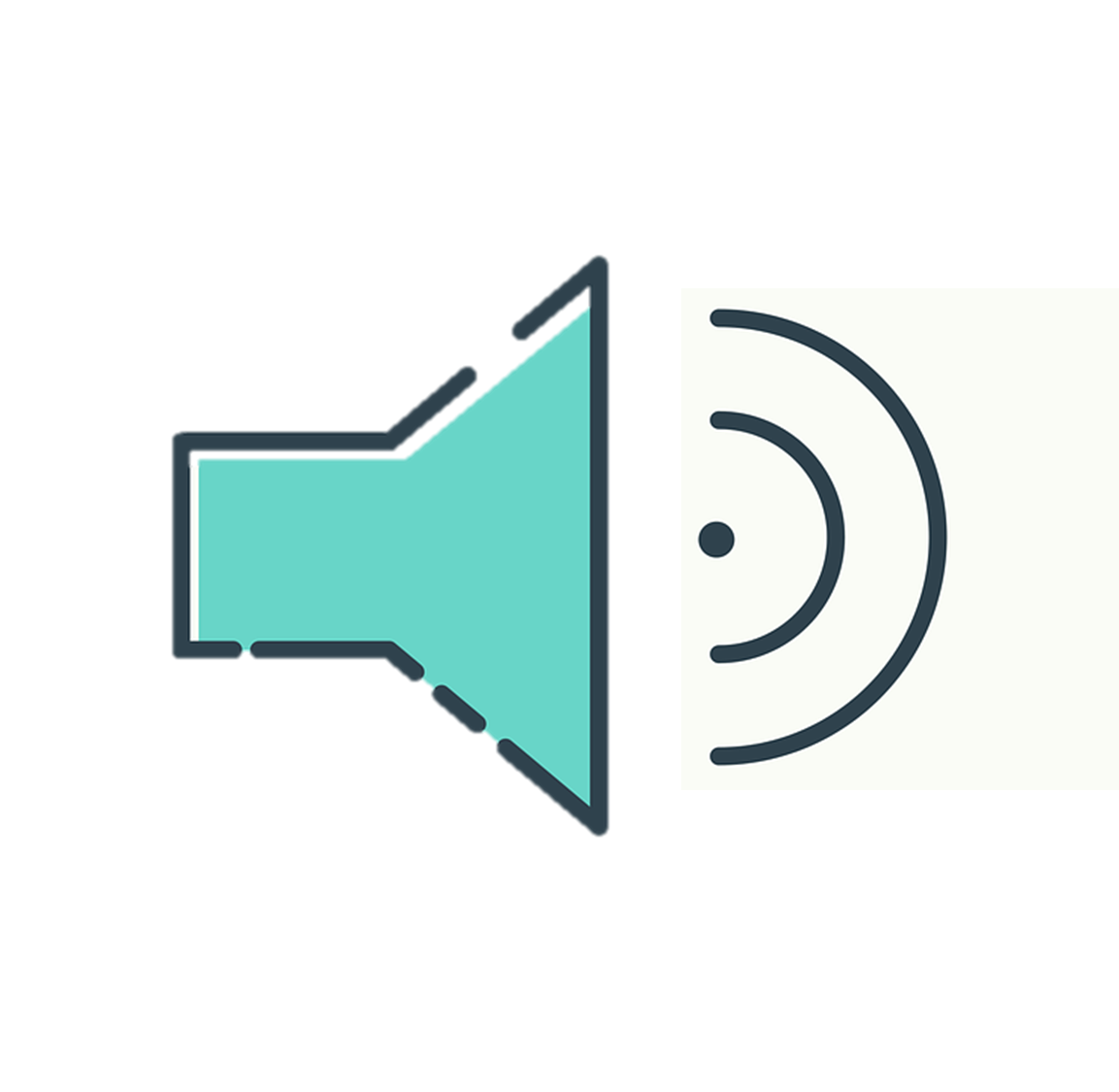 Un anuncio en la radio
Escucha y escribe: ¿Cuándo es el concierto?
escuchar
escuchar
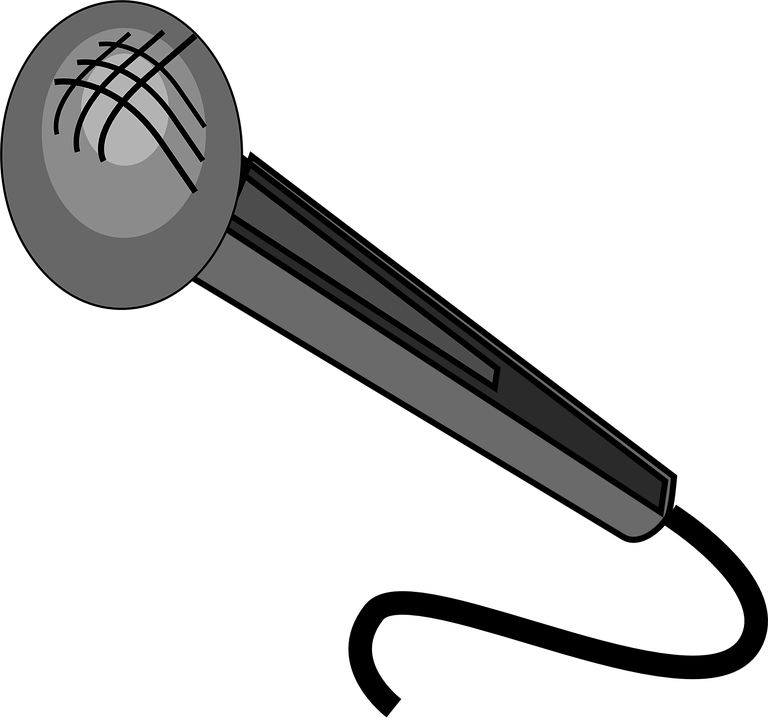 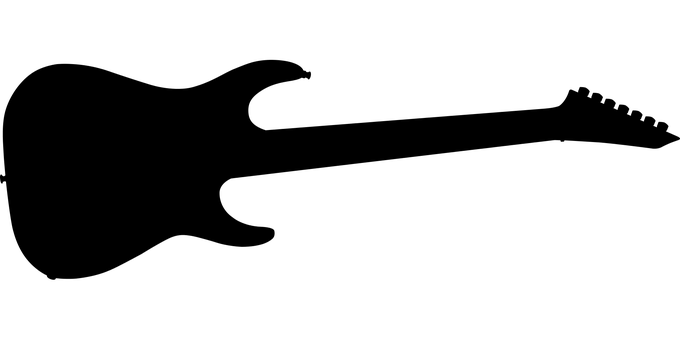 Juanes
Serrat
To talk about dates, use the cardinal number i.e 21 rather than 21st.
Maná
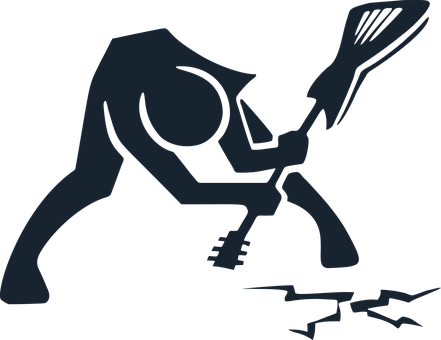 el 24 de marzo
el 17 de diciembre
el 19 de octubre
____
____
____
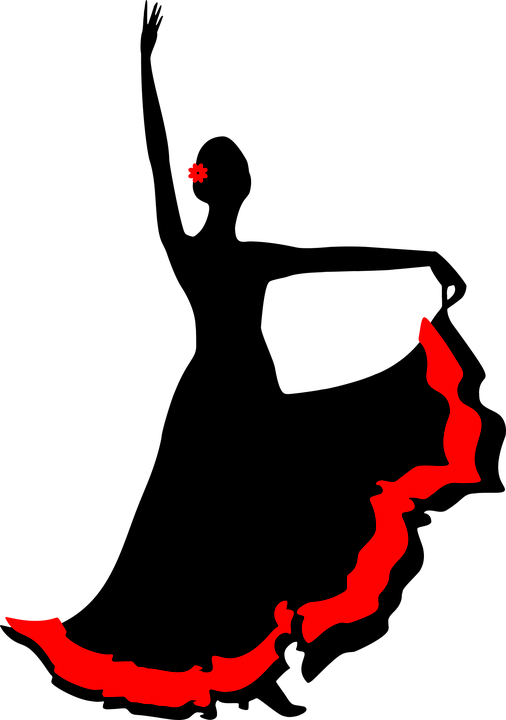 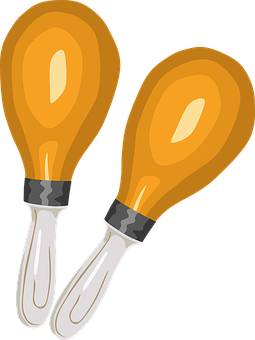 Camilo
Rosalía
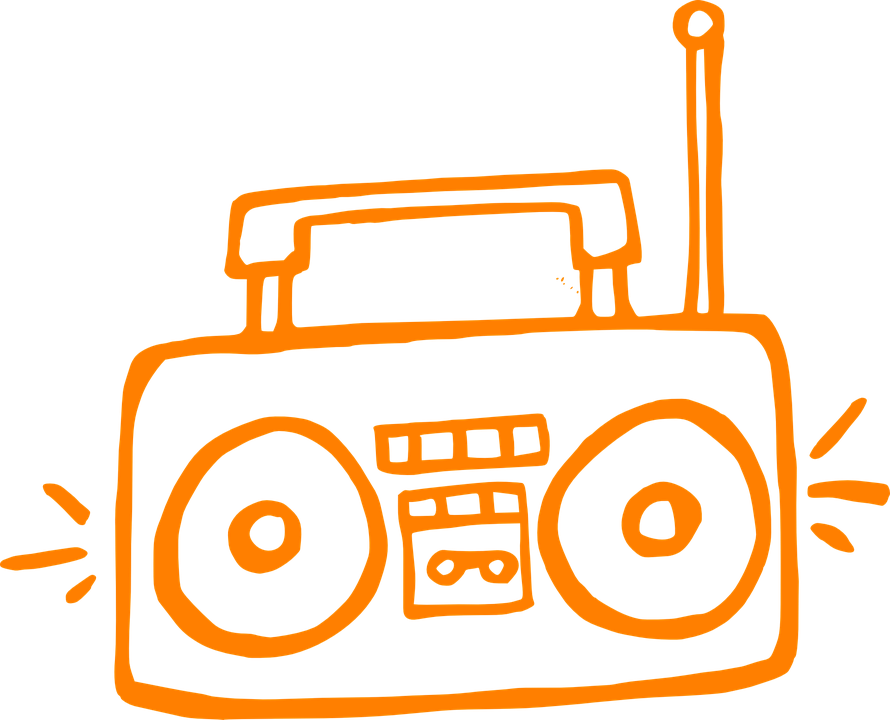 el   30   de julio
el 22 de agosto
____
____
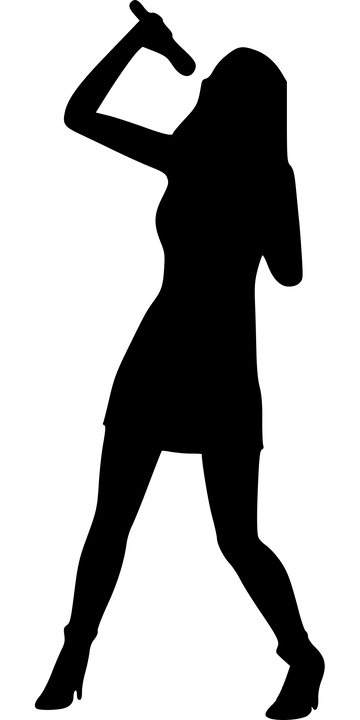 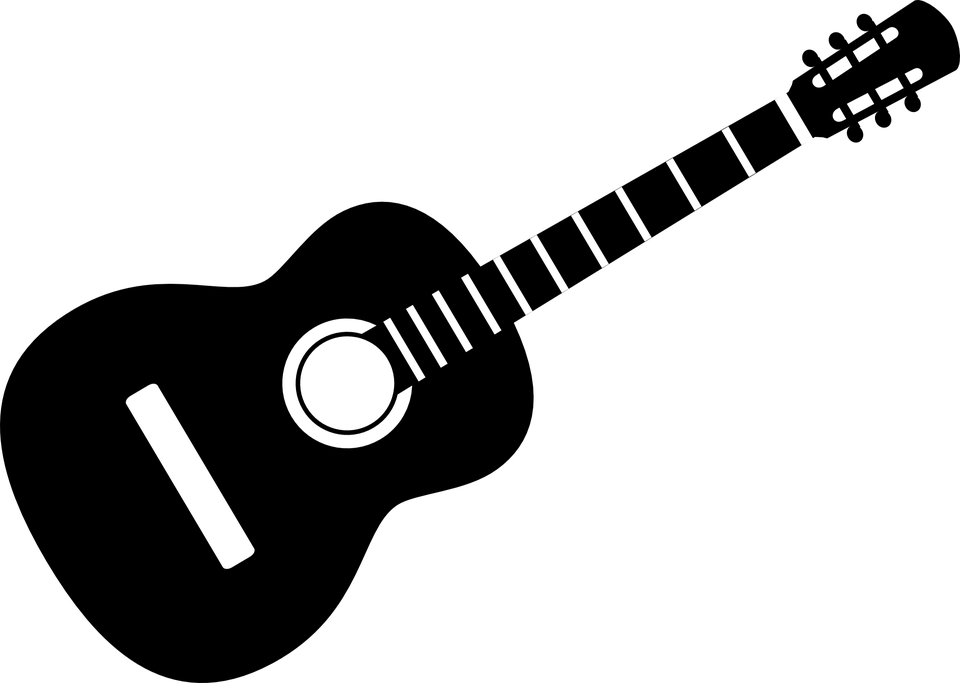 Amaral
Estopa
el  16  de mayo
el  28  de febrero
____
____
[Speaker Notes: Time:  6 minutesAim: To practise understanding cardinal numbers in dates.

Procedure:1. Students listen to the date given for each concert, and write down the number.Click on the balloons to hear the audio..2. In feedback, teachers can ask: “Qué concierto es el X de X?”’ to elicit the names from students, and allow them another opportunity to hear and understand the dates one more time. Note: these are bands and singer from the Hispanic world. 
Transcript:[Maná] El concierto de Maná es el 17 de diciembre[Serrat] El concierto de Serrat es el 24 de marzo[Juanes] El concierto de Juanes es el 19 de octubre[Rosalía] El concierto de Rosalía es el 30 de julio
[Camilo] El concierto de Camilo es el 22 de agosto
[Estopa] El concierto de Estopa es el 28 de febrero
[Amaral] El concierto de Amaral es el 16 de mayo]
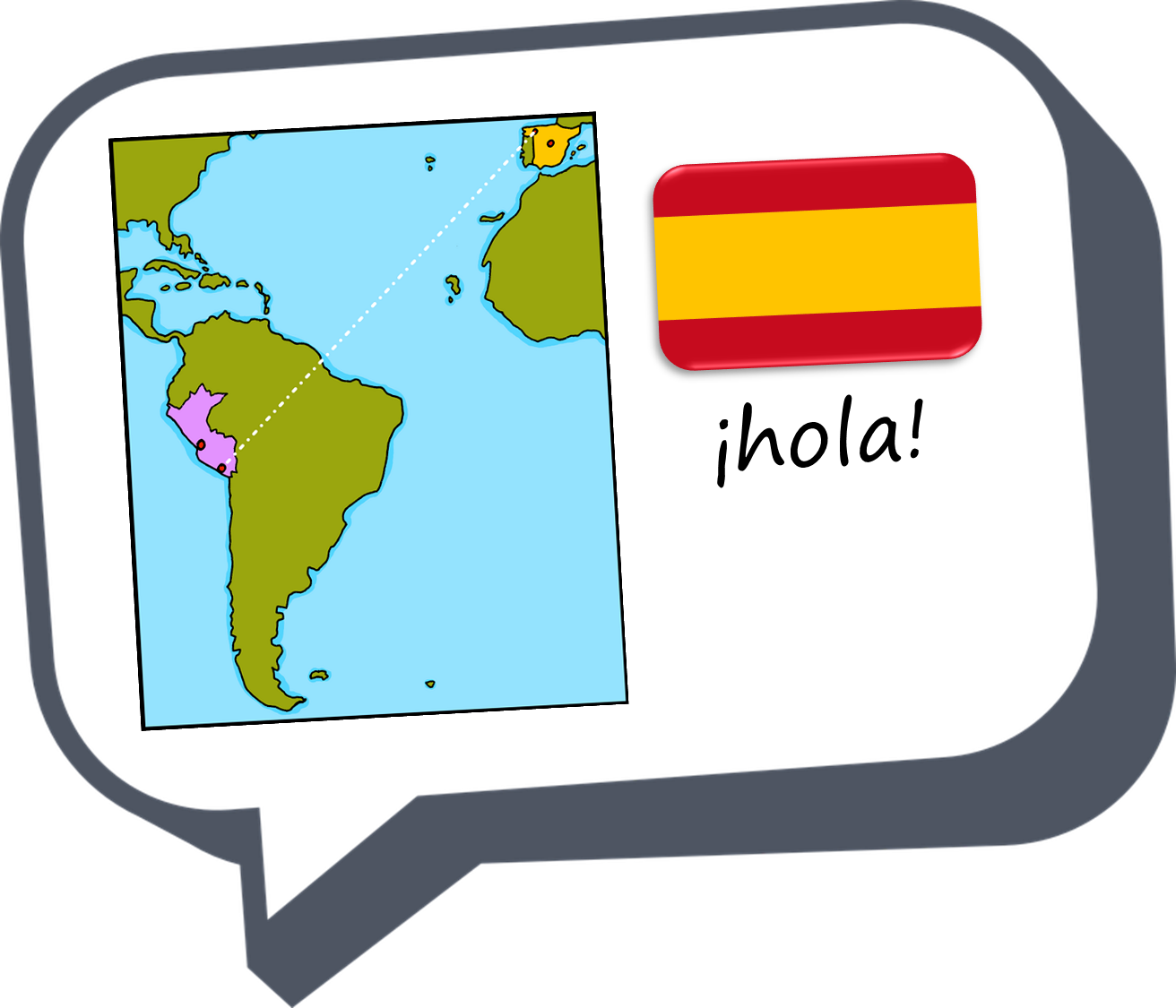 ¡adiós!
verde